Grammar
Object pronouns (singular) ihn, sie, es and plural (sie)
Y7 German 
Term 2.1 - Week 3
Natalie Finlayson / Rachel Hawkes

Date updated:  14/01/120
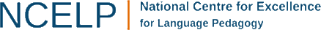 Grammatik
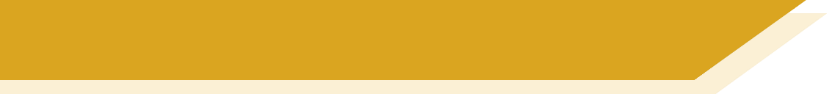 Singular object pronouns (him, her, it)
As you know, subject pronouns show the gender of nouns.


				

After a verb, the masculine subject pronoun changes to ihn. This is the object pronoun.




		 
The object of a sentence is the person or thing to whom a verb is done.

				            Mia mag sie.
Die Farbe ist schön! 	
Sie ist schön!
___
Das Lied ist toll! 
Es ist toll!
Der Unterricht ist super!
Er ist super.
___
___
The feminine and neuter object pronouns stay the same.
Die Farbe ist schön!
Ich mag sie. 
I like it.
Das Lied ist toll!
Ich mag es. 
I like it.
Der Unterricht ist super!
Ich mag ihn. 
I like it.
___
___
___
sie (die Farbe) 
is what is liked, so 
sie = sentence object
The verb is ‘mag’ (likes). Mia is ‘liking’, so Mia = sentence subject
lesen
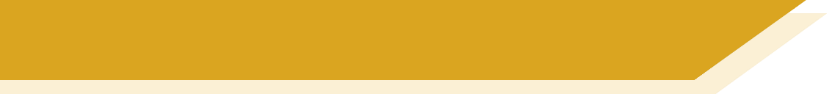 Was mag Wolfgang?
Er redet mit Wolfgang über die Schule.
Mehmet ist neu.
Schreib ✓ oder ✘.
Was mag Wolfgang? Was mag er nicht?
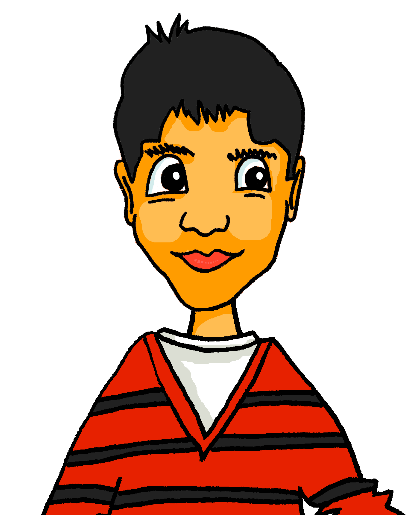 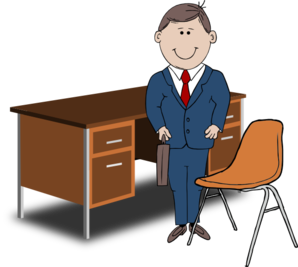 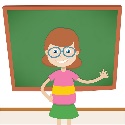 Ich mag ihn, aber ich mag sie nicht.
F
A comma is added before aber when two contrasting sentences are connected.
✓
✘
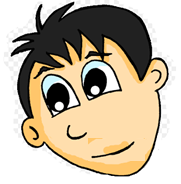 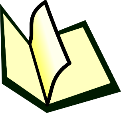 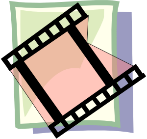 Ich mag ihn nicht, aber ich mag es.
G
✘
✓
[Speaker Notes: Task instructions:The only new word here is ‘neu’, which students can infer from the familiar context (new student at school is something pupils will be familiar with), and its similarity to the English ‘new’.It is on the SOW for introduction later this term in 2.2.4Each line of the rubric appears separately to allow teachers to elicit the meanings. 

In this activity, students connect accusative pronouns with the meaning of known nouns. Teacher to remind students that the pronoun reflects the gender of the noun.

Answers (in pairs) revealed on clicks. 

Teacher can elicit answers orally and revise use of the accusative definite articles by asking e.g. ‘Mag Wolfgang den Lehrer / die Lehrerin?’ to elicit the response ‘Ja/nein’. 

Optional extension: If time permits, students could write full sentences to practise use of the definite article, e.g. ‘Wolfgang mag den Lehrer, aber er mag die Lehrerin nicht.’]
lesen
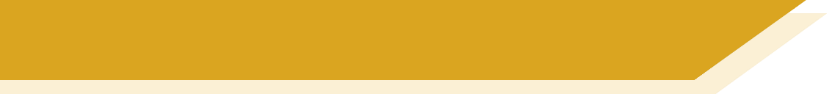 Was mag Wolfgang? [2]
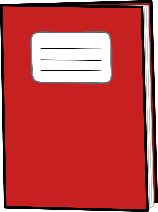 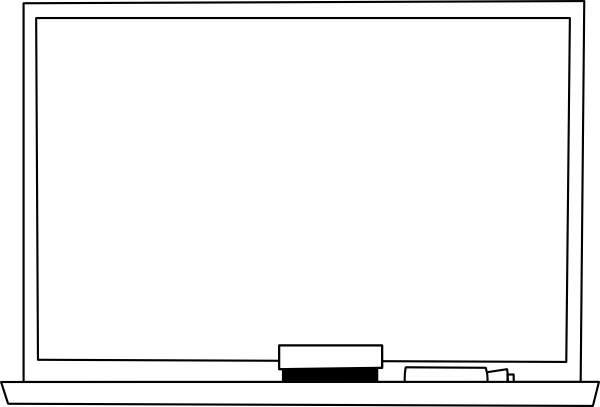 Ich mag es nicht, aber ich mag sie.
H
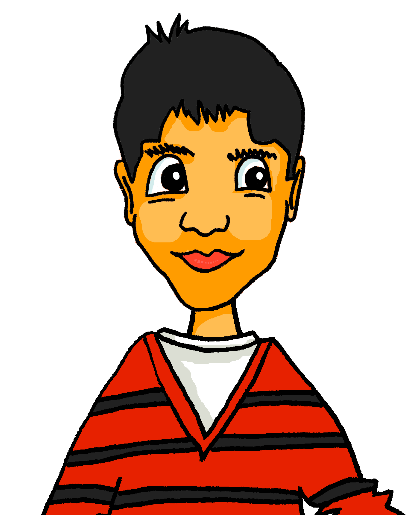 ✘
✓
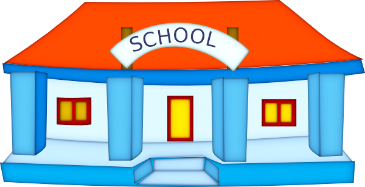 Ich mag sie, aber ich mag ihn nicht.
I
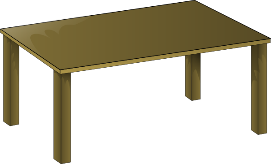 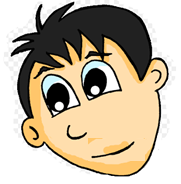 ✘
✓
[Speaker Notes: In this activity, students connect accusative pronouns with the meaning of known nouns. Teacher to remind students that the pronoun reflects the gender of the noun.

Answers (in pairs) revealed on clicks. 

Teacher can elicit answers orally and revise use of the accusative definite articles by asking e.g. ‘Mag Wolfgang den Lehrer / die Lehrerin?’ to elicit the response ‘Ja/nein’. 

Optional extension: If time permits, students could write full sentences to practise use of the definite article, e.g. ‘Wolfgang mag den Lehrer, aber er mag die Lehrerin nicht.’]
lesen
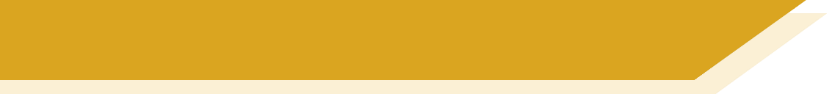 Was mag Wolfgang? [3]
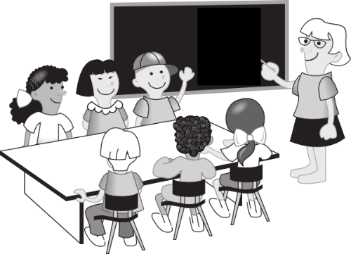 Ich mag es nicht, aber ich mag sie.
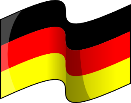 J
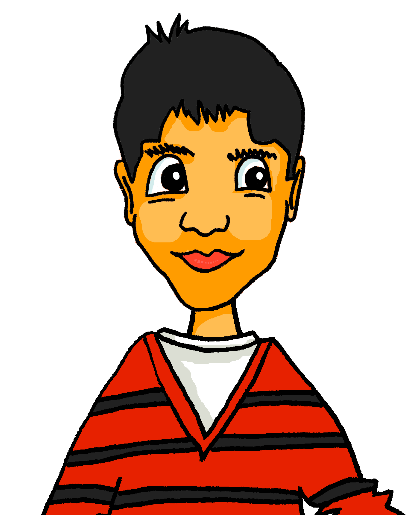 ✘
✓
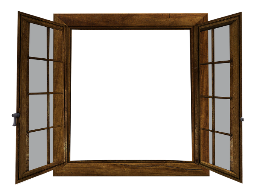 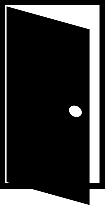 Ich mag sie, aber ich mag es nicht.
K
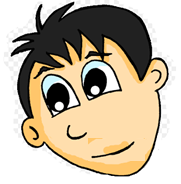 ✘
✓
[Speaker Notes: In this activity, students connect accusative pronouns with the meaning of known nouns. Teacher to remind students that the pronoun reflects the gender of the noun.

Answers (in pairs) revealed on clicks. 

Teacher can elicit answers orally and revise use of the accusative definite articles by asking e.g. ‘Mag Wolfgang den Lehrer / die Lehrerin?’ to elicit the response ‘Ja/nein’. 

Optional extension: If time permits, students could write full sentences to practise use of the definite article, e.g. ‘Wolfgang mag den Lehrer, aber er mag die Lehrerin nicht.’]
hören und sprechen
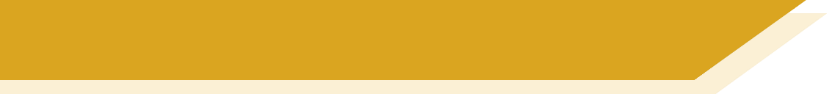 Was machst du?
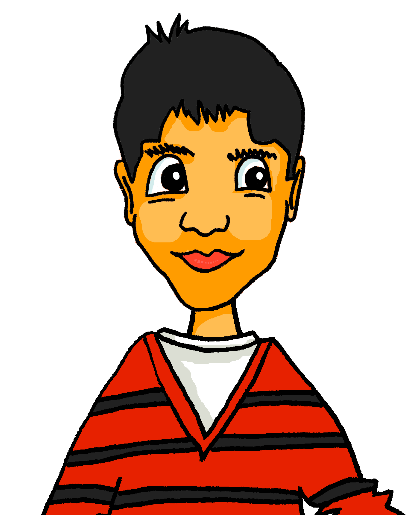 Remember! 

The masculine definite article changes from der to den after a verb.
L
Was machst du?
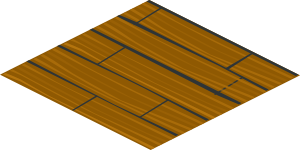 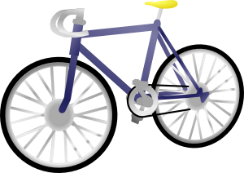 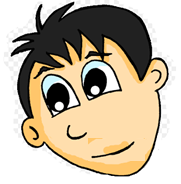 Ich putze ihn.
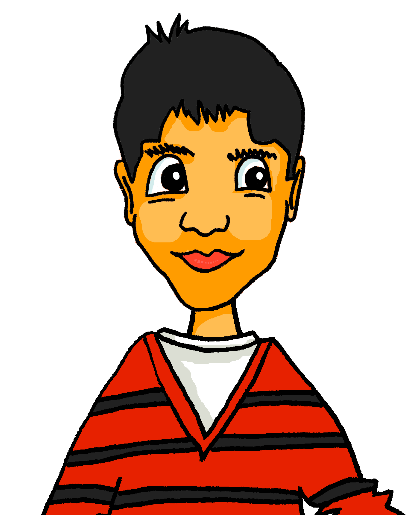 Aha! Du putzt 
den Boden!
_______________
[Speaker Notes: This example slide draws attention to the use of object pronouns after verbs other than mögen.

It also provides a model for the spoken production activity that follows, in which students are asked to describe a situation using pronouns only. 

In this example, students are asked to consider the pronoun ihn, and decide to which of two known nouns (der Boden and das Fahrrad) it refers. Student should use the accusative article in the answer, as the article comes after a verb. Students will likely need reminding of this rule.]
hören und sprechen
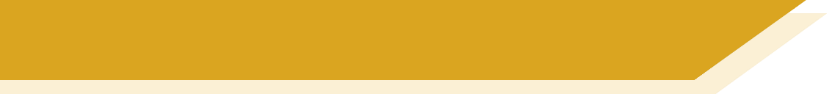 Was machst du?
L
N
M
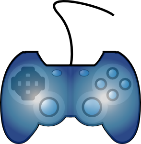 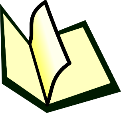 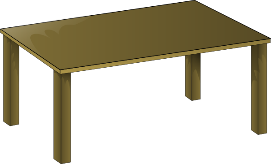 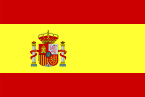 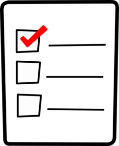 putzen
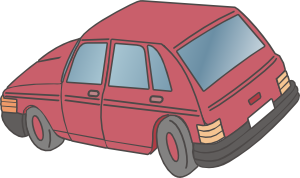 schreiben
lernen
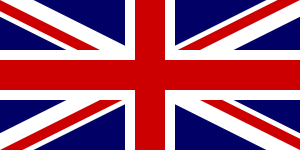 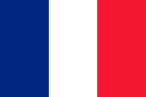 O
Q
P
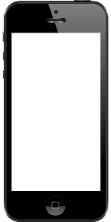 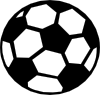 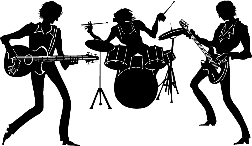 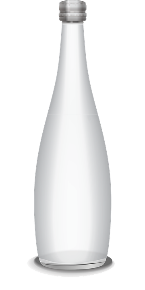 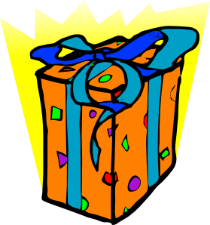 haben
mögen
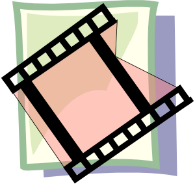 bekommen
[Speaker Notes: In this spoken activity, students work in pairs to connect pronouns with meaning.

1/ Students are given the prompts below (see the speaking rolecards uploaded with this resource).
2/ Students take it in turns to ask and answer questions using the verbs on the slide. 
3/ The asking student first forms a question in the du form (Was machst du?) Students may need a reminder of question formation prior to beginning the task.
4/ The answering student forms a sentence using the given verb in the ich form, replacing the noun on their card with the object pronoun, ihn, sie or es. (Ich putze ihn).
5/ The asking student must choose between the two items pictured, based on the gender indicated by the pronoun given by their partner. The asking student confirms their understanding by forming a sentence in the du form, with the noun + accusative article (Ah, du putzt den Tisch!)
6/ The answering student confirms or corrects by forming a sentence in the ich form (Ja, ich putze den Tisch.)

Student B: Was machst du?
Student A: Ich putze ihn.
Student B: Ah, du putzt den Tisch!
Student A: Ja, ich putze den Tisch.

Student A prompts: L) der Tisch, M) die Fremdsprache, N) das Buch, O) die Band, P) das Handy, Q) der Fußball.
Student B prompts: L) der Tisch, M) das Spiel, N) die Liste, O) der Film, P) das Handy, Q) das Geschenk.]
Grammatik
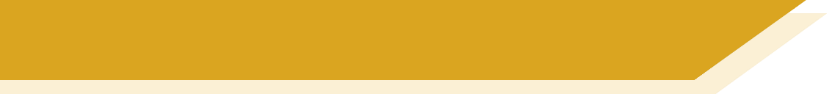 Plural object pronouns (them)
As you know, plural subject pronouns do not show the gender of nouns.


				

Plural object pronouns do not show the gender of nouns either.




		 
This can make it difficult to tell whether one feminine thing or many things are talked about!
Die Farben sind schön! Sie sind schön!
___
Die Lieder sind toll! 
Sie sind toll!
Die Lehrer sind super!
Sie sind super.
___
___
Die Farben sind schön!
Ich mag sie. 
I like them.
Die Lieder sind toll!
Ich mag sie. 
I like them.
Die Lehrer sind super!
Ich mag sie. 
I like them.
___
___
___
Die Farben sind schön!
Ich mag sie.
Die Farbe ist schön!
Ich mag sie.
___
___
hören
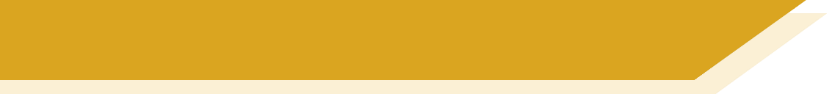 Wer macht was?
Opa redet mit Wolfgang. Wer macht was? Schreib ‘ich’ oder ‘du’.
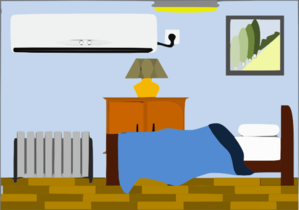 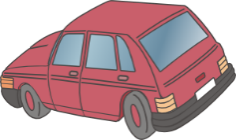 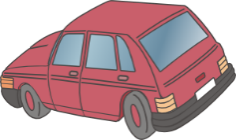 ich
du
1
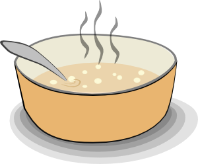 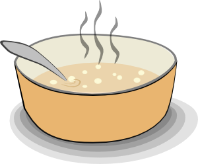 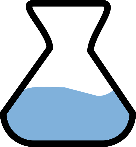 2
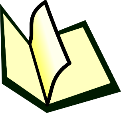 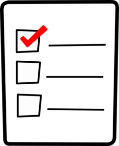 3
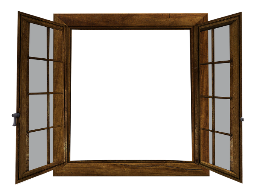 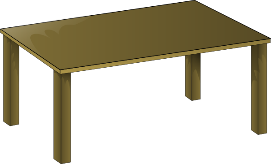 4
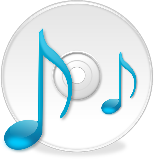 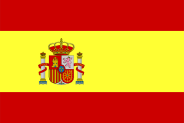 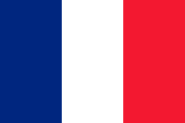 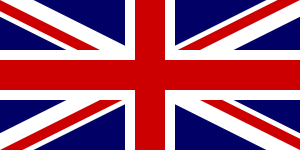 5
[Speaker Notes: All four object pronouns are brought together. Students must choose between pairs of pronouns to decide who is doing what.
To keep responses as simple as possible, students are asked to write ‘ich’ and ‘du’ next to the correct items.  It is best to do the first one for practice.

Transcript:

Ich putze es und du putzt sie. (das Zimmer, die Autos)
Du kochst es und ich koche sie. (das Wasser, die Suppen)
Ich schreibe es und du schreibst sie. (das Buch, die Liste)
Du putzt es und ich putze ihn. (das Fenster, den Tisch)
Ich lerne es und du lernst sie. (das Lied, die Fremdsprachen)]
hören
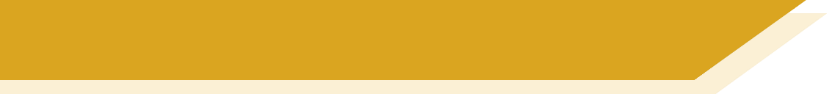 Wer macht was?
Opa redet mit Wolfgang. Wer macht was? Schreib ‘ich’ oder ‘du’.
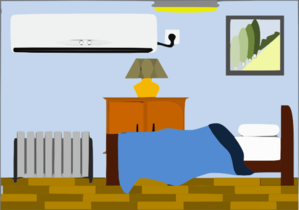 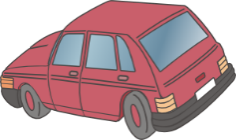 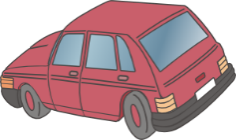 ich
du
1
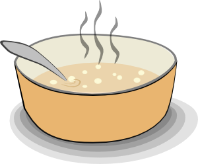 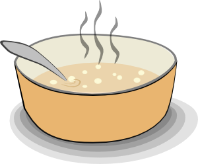 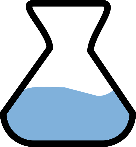 ich
du
2
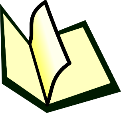 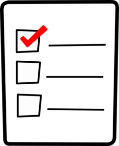 ich
du
3
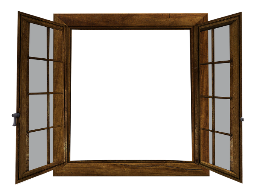 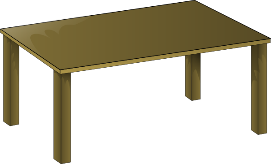 du
ich
4
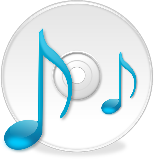 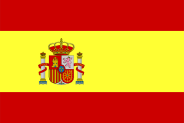 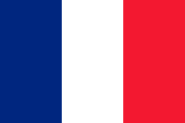 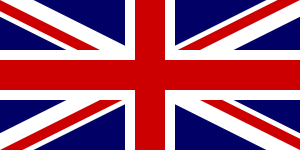 du
ich
5
[Speaker Notes: Answers revealed individually on clicks.

Teacher to elicit answers by asking e.g. ‘Wer kocht Wasser?’ ‘Wolfgang kocht Wasser.’ ‘Wer kocht Suppen?’ ‘Opa kocht Suppen.’

Audio plays on number clicks.

Transcript:

Ich putze es und du putzt sie. (das Zimmer, die Autos)
Du kochst es und ich koche sie. (das Wasser, die Suppen)
Ich schreibe es und du schreibst sie. (das Buch, die Liste)
Du putzt es und ich putze ihn. (das Fenster, den Tisch)
Ich lerne es und du lernst sie. (das Lied, die Fremdsprachen)]